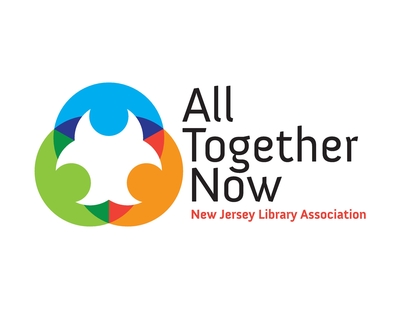 TRAINING TIPS & TRICKS:Templates & Strategies for training new staff
Deborah Blackwell, Ocean County Library
John P. Irwin, Seton Hall University
Joan M. Serpico, Rider University Libraries
Emily Witkowski, Maplewood Memorial Library
ONBOARDING IS…
The process of helping new hires adjust to social and performance aspects of their new jobs quickly and smoothly
The set-up of the new hires successful contribution to the organization’s mission
The beginning of an engaged employee
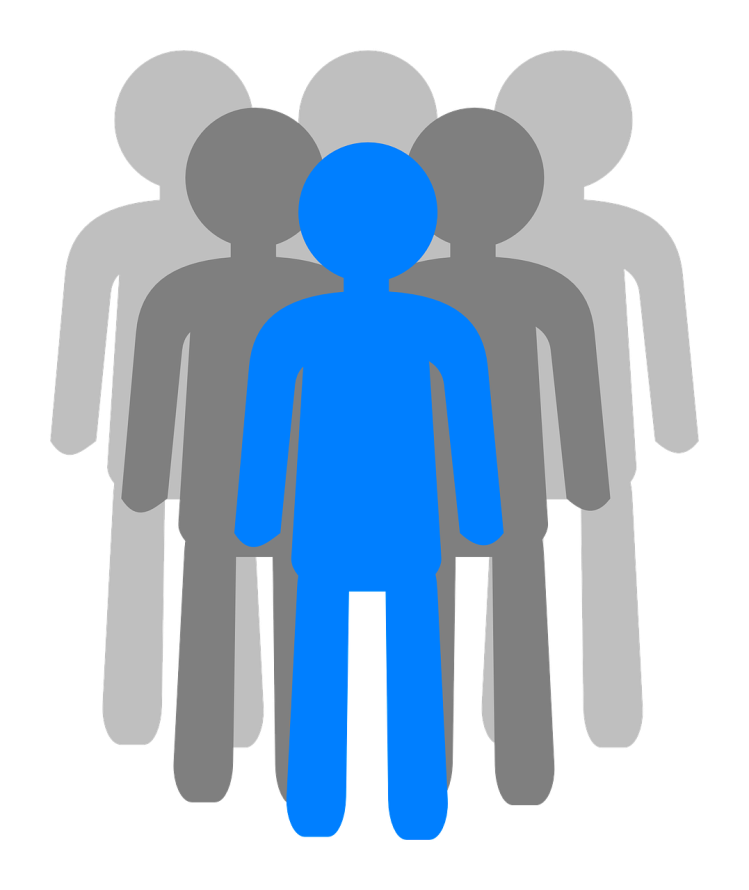 THE FOUR C’S
Compliance
Connection
Clarification
Culture
1. COMPLIANCE
Includes teaching employees basic legal and policy-related rules and regulations
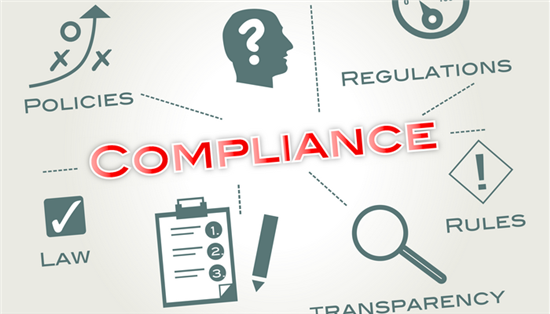 Source: Helios HR/
UNDER COMPLIANCE
Caution: don’t overwhelm them with paperwork…
What key policies and procedures does the new hire need to be aware of the first day of work to avoid mistakes?
Certification/Documentation
Federal Law
State Law
Accounting/Payroll
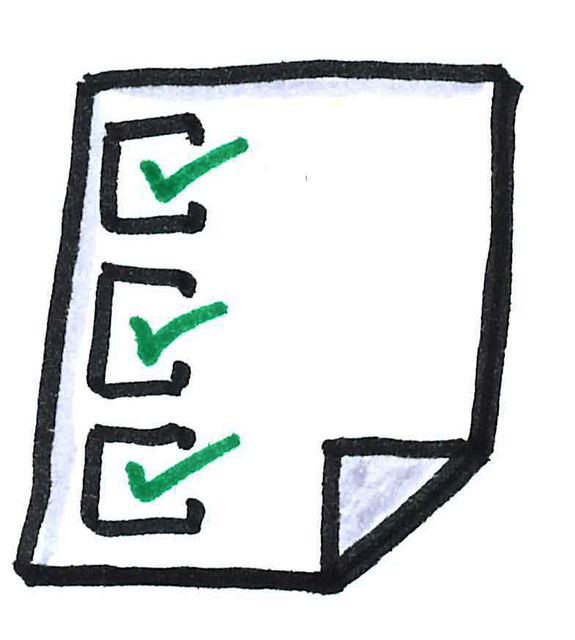 POLICY
Training and staff development
Travel reimbursement
Performance review
Personnel records
Sexual harassment
Staff obligations
Benefits
Holidays
Discipline/Remedial action
Workweek
FEDERAL
Federal Family Leave (FMLA)
Workers Compensation
Unemployment
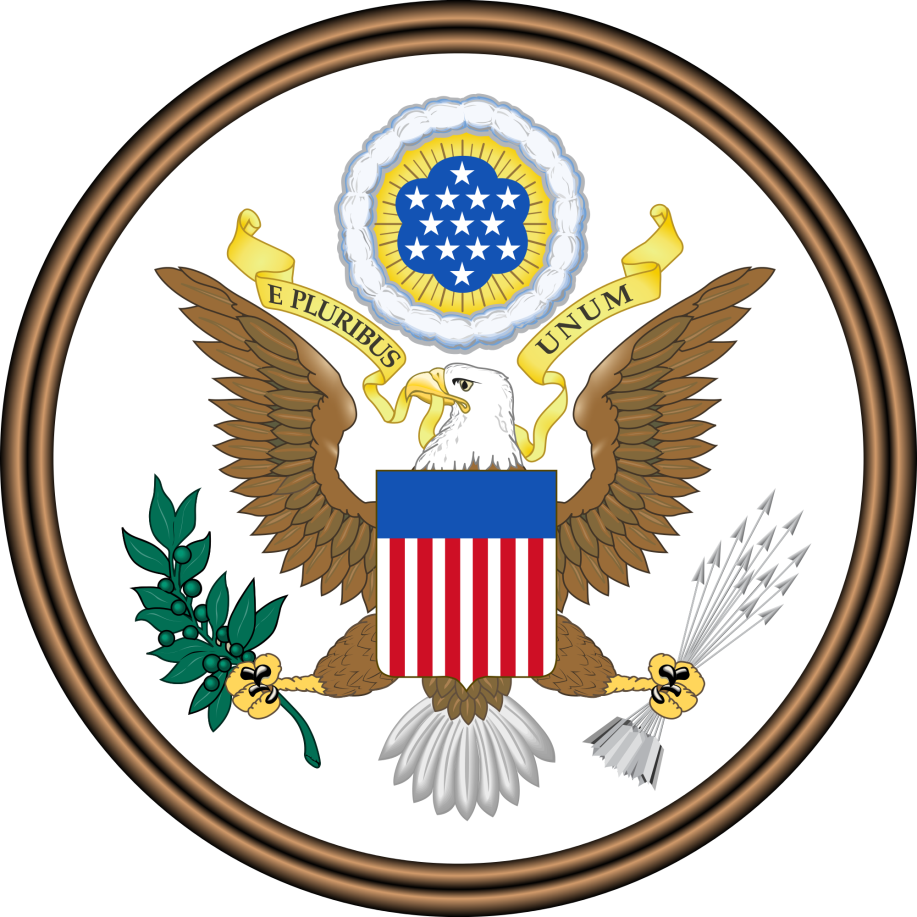 STATE LAW
New Jersey Family Leave (NJFLA)
Child Labor Laws
Disability
Civil Service
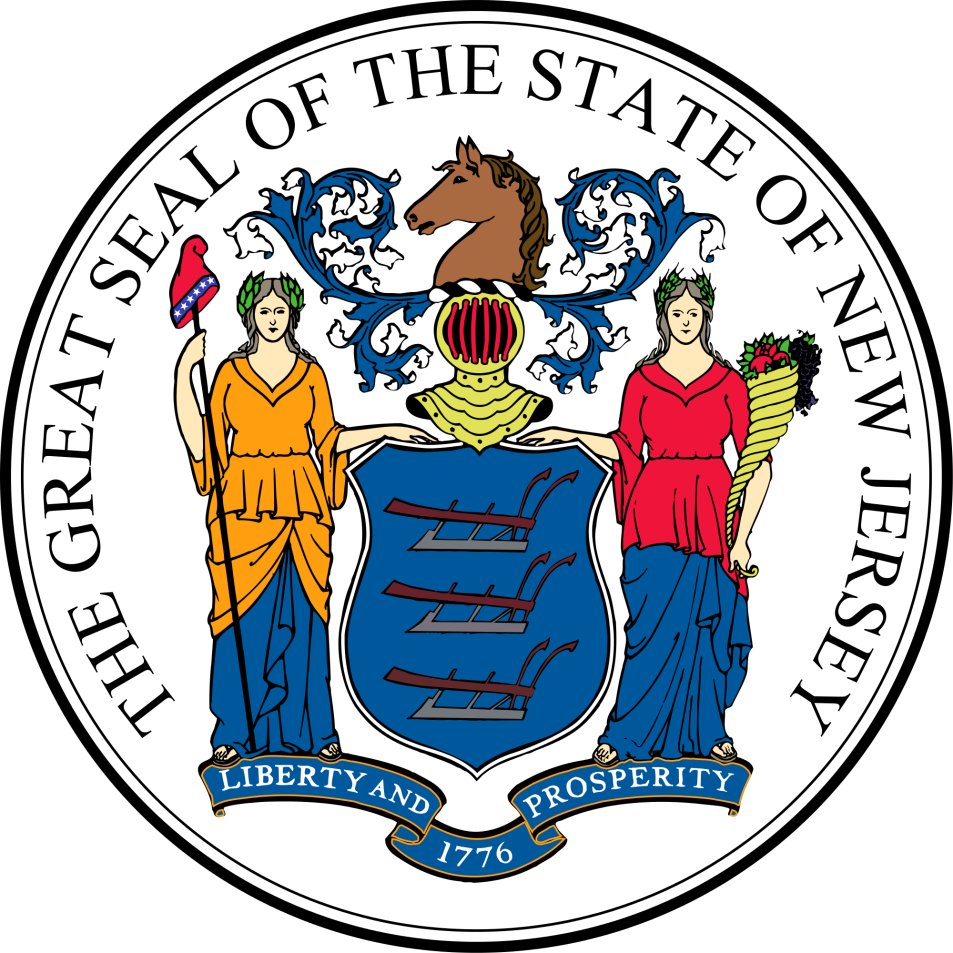 2. CONNECTION
The vital interpersonal relationships and information networks that the employees must establish (Social Integration)
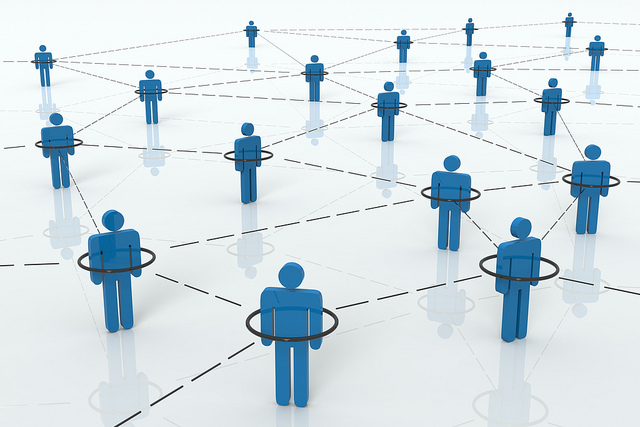 Source: Stockmonkeys.com
BEFORE EMPLOYEE ARRIVES
Update systems with new employee information
Notify staff
Prepare the workspace
Contact new hire with start information
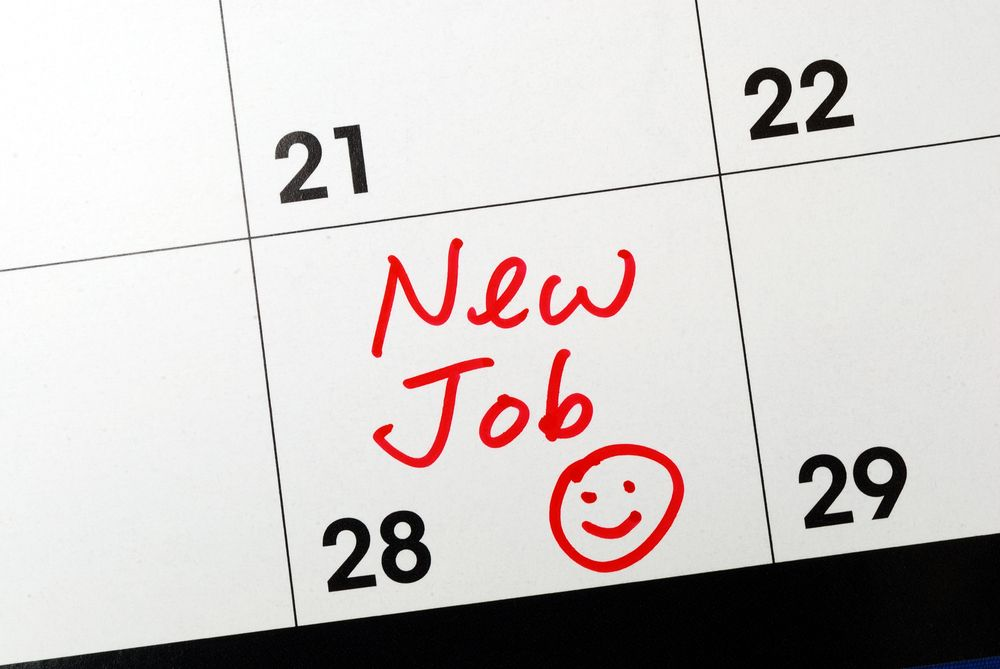 Source: Workpulse
ON THE FIRST DAY…
Meet new hire and introduce to staff
Explain training process and next steps
Complete personnel paperwork
Provide hire with job description, mission and vision statement, etc.
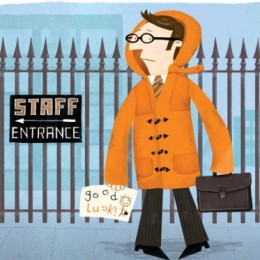 Source: Graduate Recruitment Bureau, UK
3. CLARIFICATION
Ensuring that employees understand their new jobs and all related expectations. Explaining how standards and competencies are aligned with the vision and goals of the organization
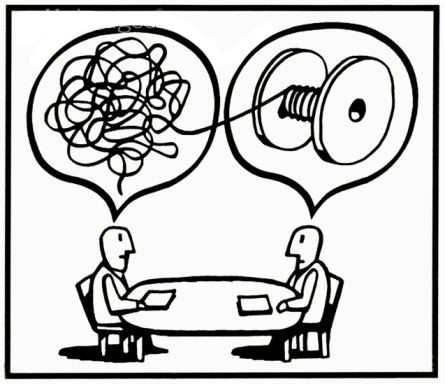 CUSTOMER SERVICE
Emphasizing on Communication and Teamwork
Face to face interactions with patrons
Phone calls
Emails
Text
Helping each other
Positive attitudes
MANAGEMENT
Managing Staff, Students and Volunteers
Making sure schedules are set
Making sure each individual knows their time at service desk
Understanding the organizational chart
Each new hire needs to know supervisor responsibilities
Means of recognizing staff and stakeholders
COMPETENCIES
Computer software
Navigating the Catalog and Databases
Material
Cleaning
Organizing
Shelving
Statistical information
[Speaker Notes: No matter who you are, if someone comes in with a directional/library question they know where to direct this person to.
Core competencies within their role of the organization.]
OPENING, CLOSING, AND SAFETY
Make sure new hire knows their role in opening and closing procedures
Locks
Alarms
Lights
Etc.
4. CULTURE
Provides employees with a sense of organizational norms – both formal and informal.
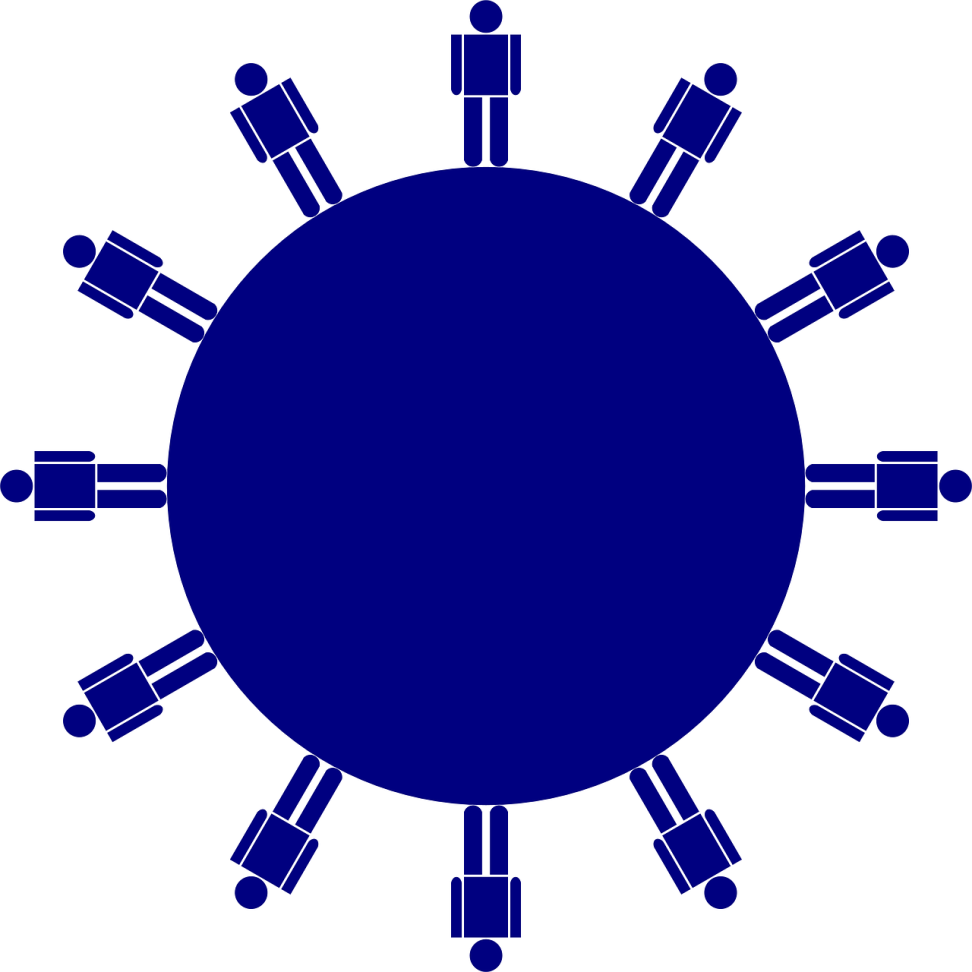 YOUR LIBRARY IS UNIQUE…
… so make sure your new hire knows your library’s

Reputation – what is your library known for?
Assumptions, values and customer service expectations
Policies on food and drink, cell phone use, sleeping, loud talking
Internet filtering policy and rationale
YOUR LIBRARY IS UNIQUE…
… so make sure your new hire knows about

Schedules
Professional development
Maintaining the library
YOUR LIBRARY IS UNIQUE…
… so make sure your new hire knows about

Handling challenging situations
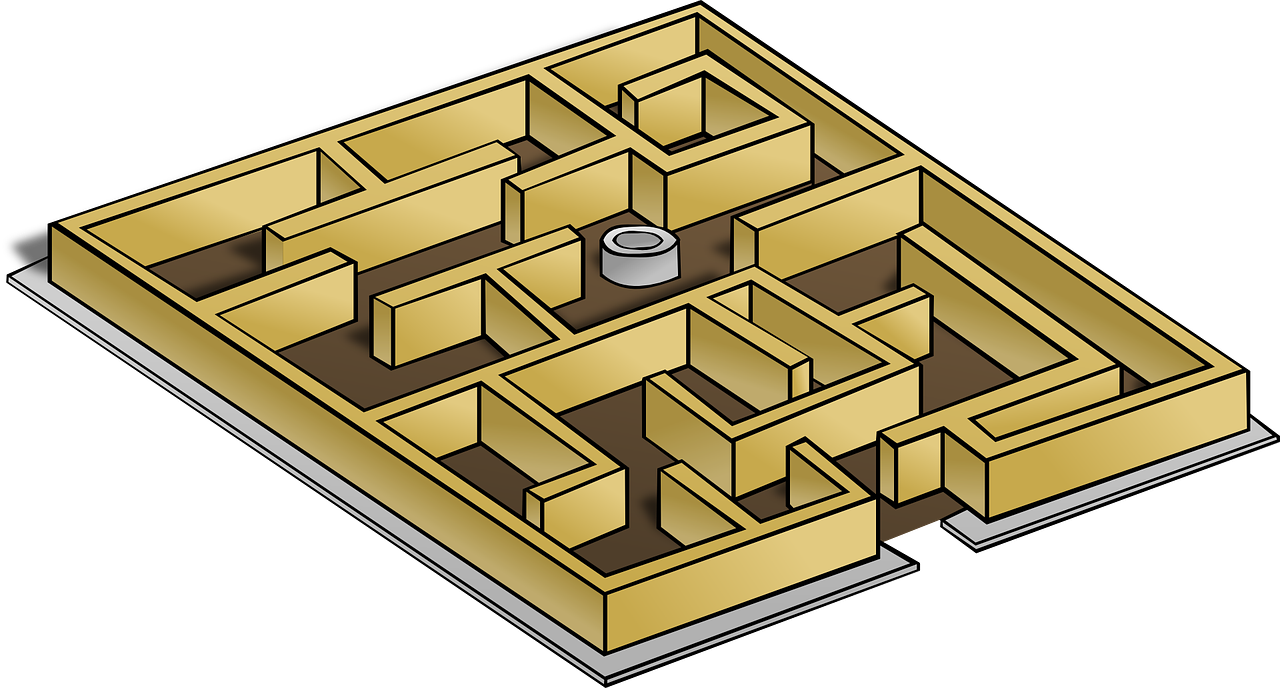 YOUR LIBRARY IS UNIQUE…
… so make sure your new hire knows about

The library’s organizational style
Career pathways
YOUR LIBRARY IS UNIQUE…
… so make sure your new hire knows

They are welcome and important to the library
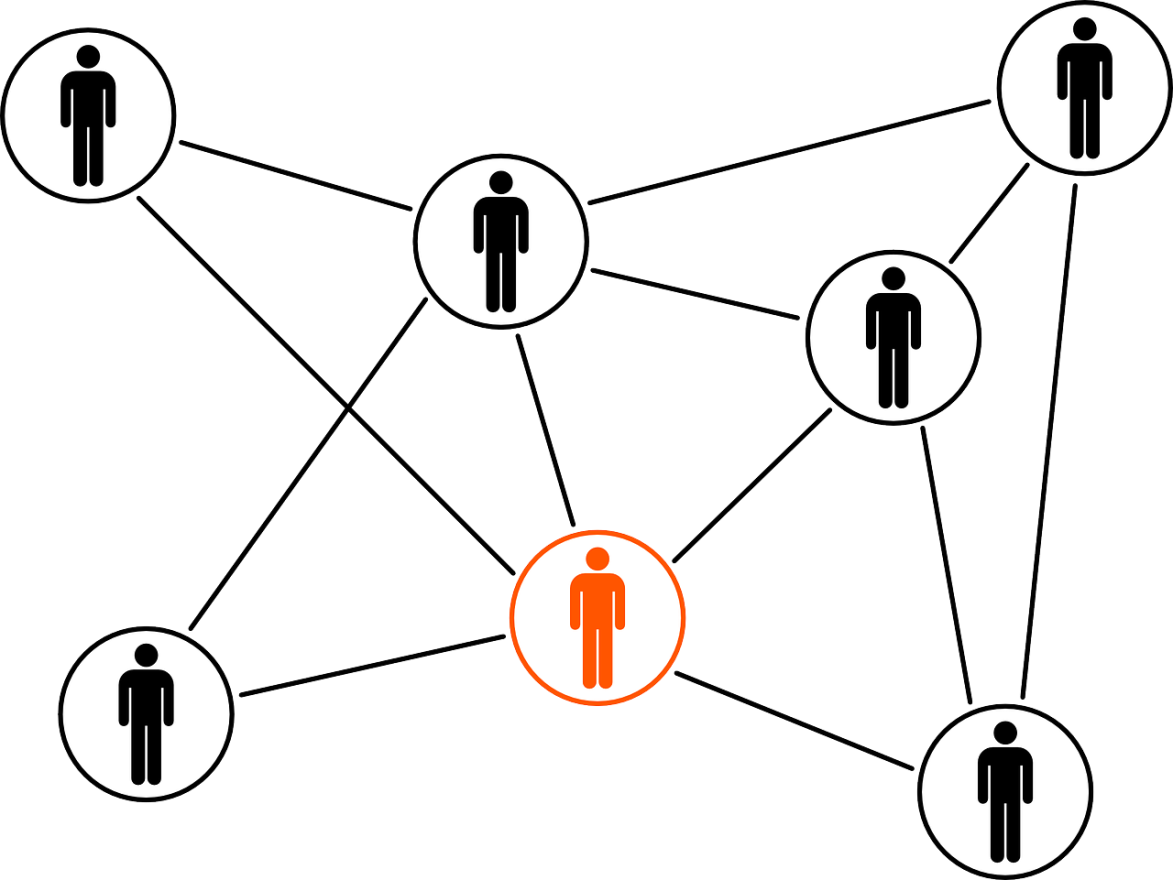 WRAPPING UP
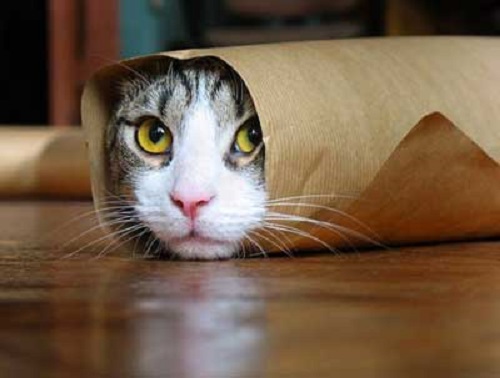 Source: The Marketing Bit
Thank you!
Deborah Blackwell, Ocean County Library
dblackwell@theoceancountylibrary.org

John P. Irwin, Seton Hall University
john.irwin@shu.edu

Joan M. Serpico, Rider University Libraries
jserpico@rider.edu

Emily Witkowski, Maplewood Memorial Library
emily.witkowski@maplewood.bccls.org
@emily_witkowski
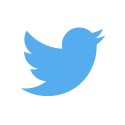